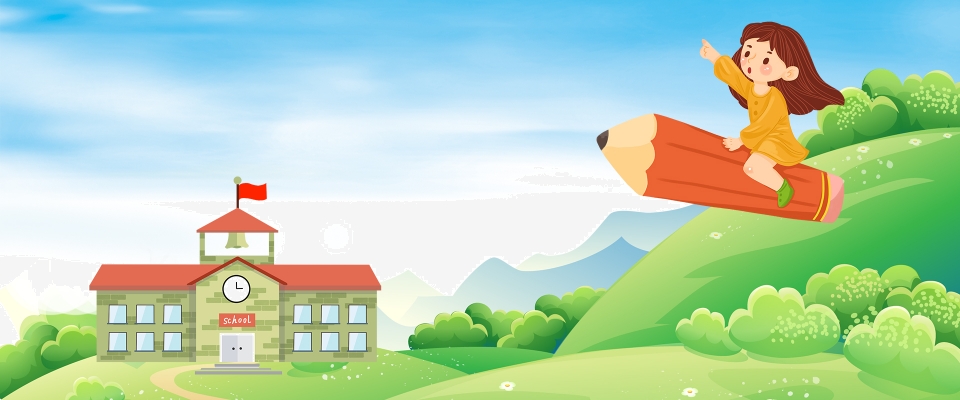 Kết nối tri thức với cuộc sống
TIẾNG VIỆT 
1
Bµi
om  oâm  ôm
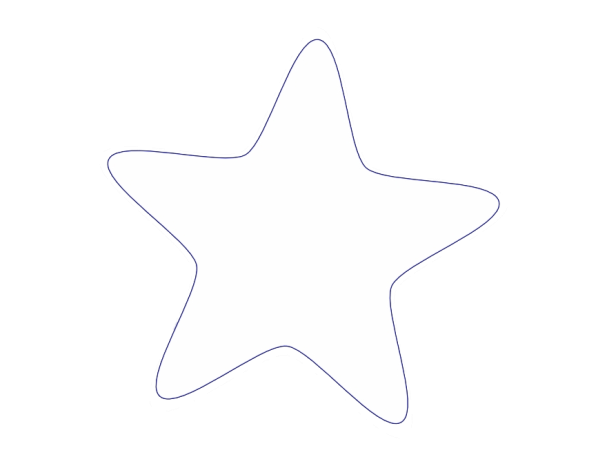 36
TIẾT 1
Khởi  động!
Mảnh ghép sắc màu
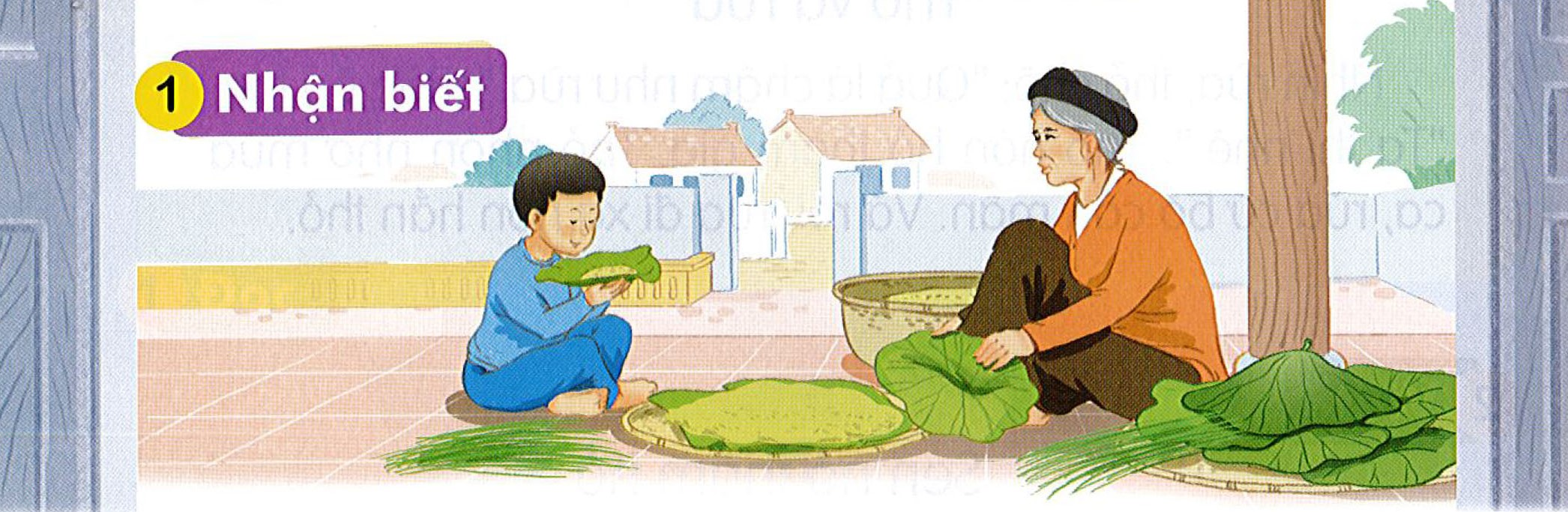 1
2
4
3
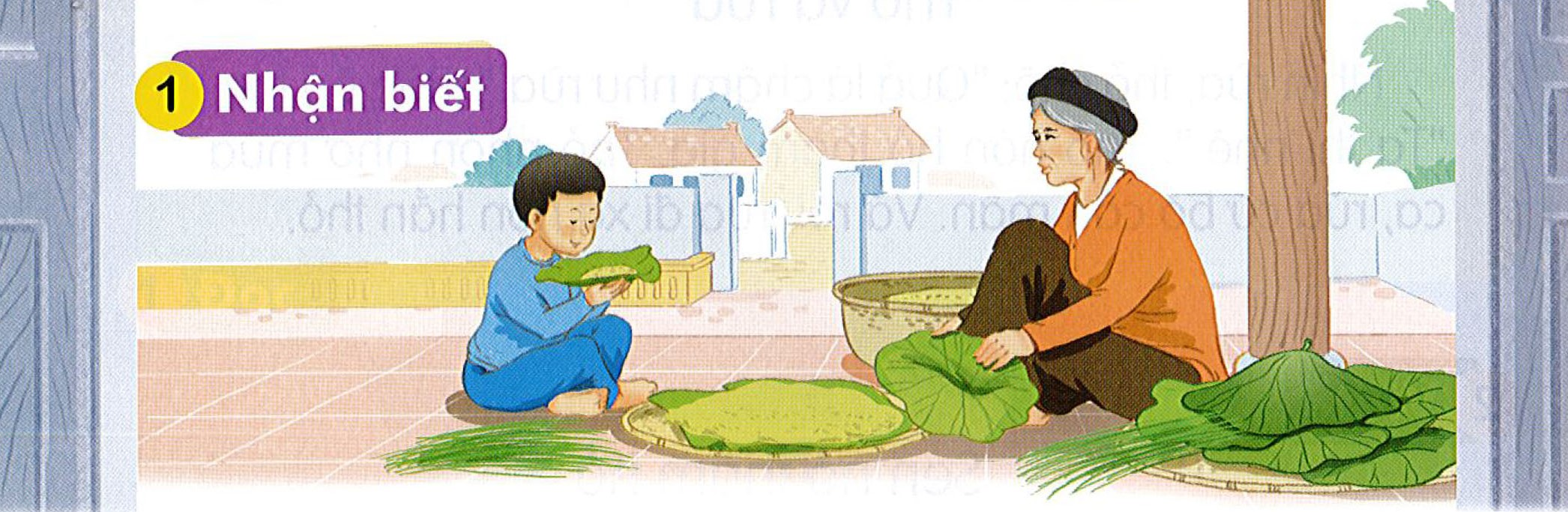 Nhaän bieát
1
Höông coám thôm thoân xoùm.
2
§äc
om
oâm
ôm
x
om
x
oùm
Mình cùng thi tài!
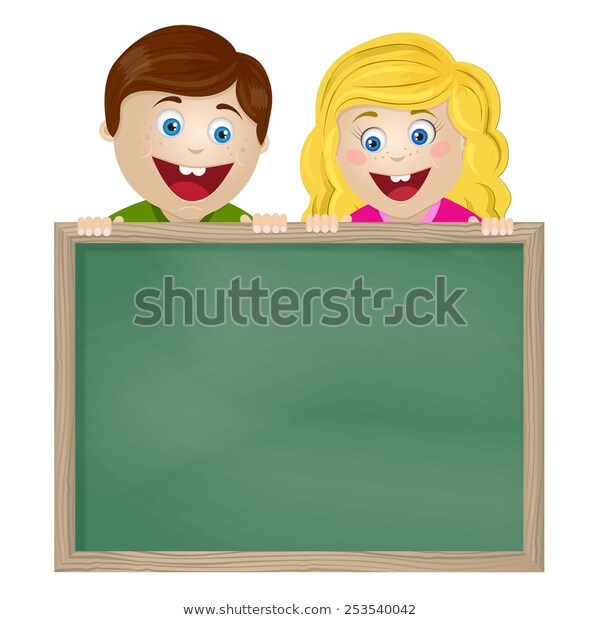 Tạo tiếng mới có âm om,ôm,ơm
Mình cùng thi tài!
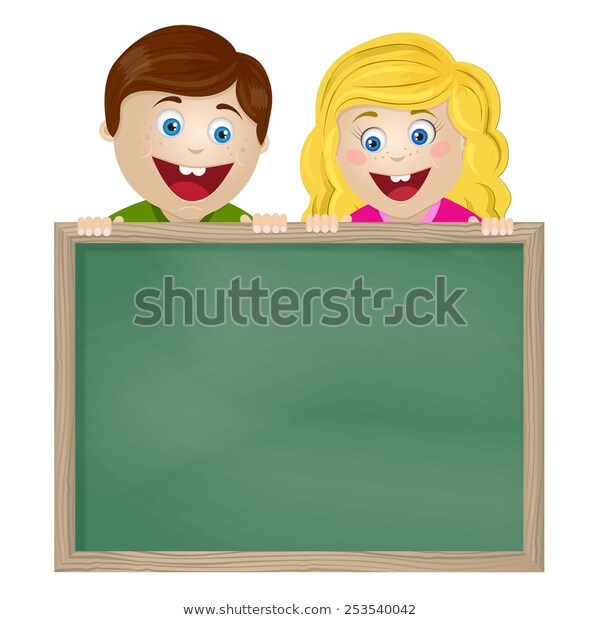 Tạo tiếng mới có âm y
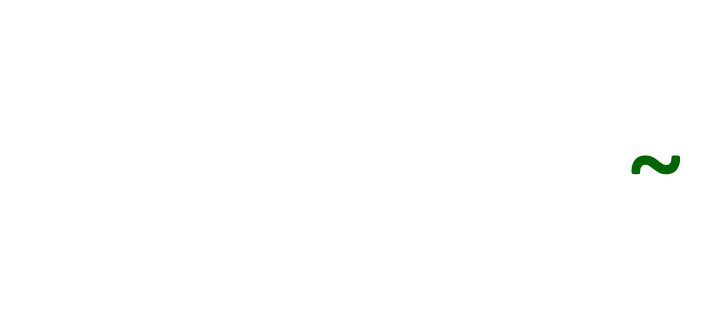 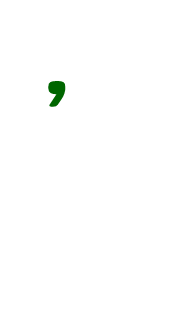 voøm
v
om
voøm
M:
2
§äc
M×nh cïng  ch¬i trß  !
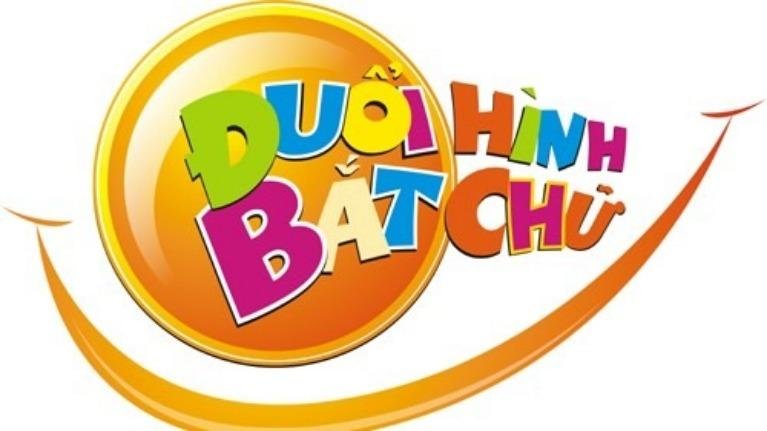 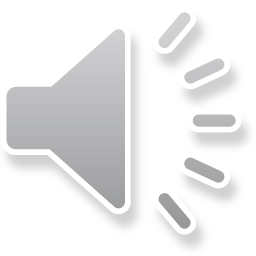 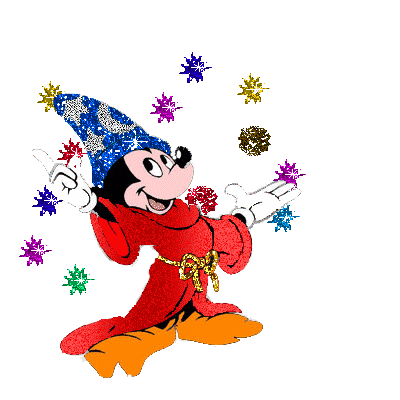 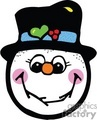 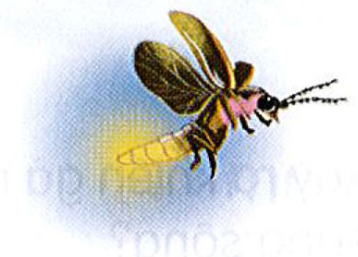 ñom ñoùm
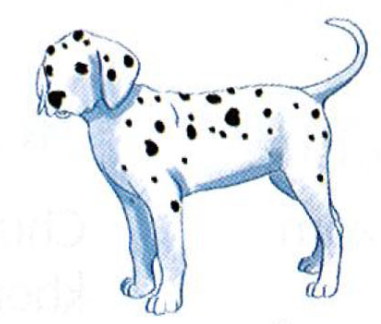 choù ñoám
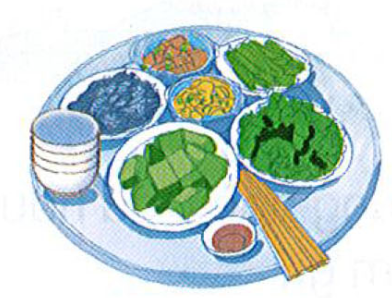 maâm côm
2
§äc
§äc
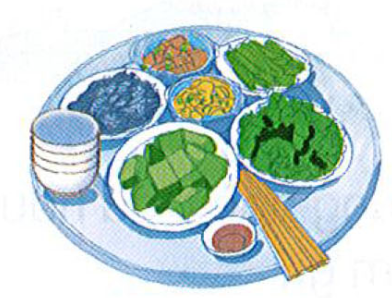 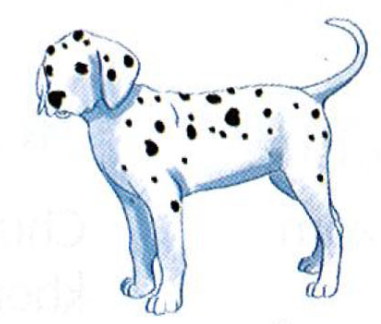 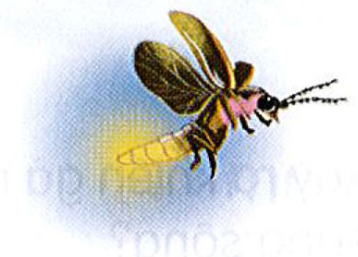 ñom ñoùm
choù ñoám
maâm côm
2
§äc
om
oâm
ôm
x
om
x
oùm
choù ñoám
maâm côm
ñom ñoùm
3
ViÕt b¶ng
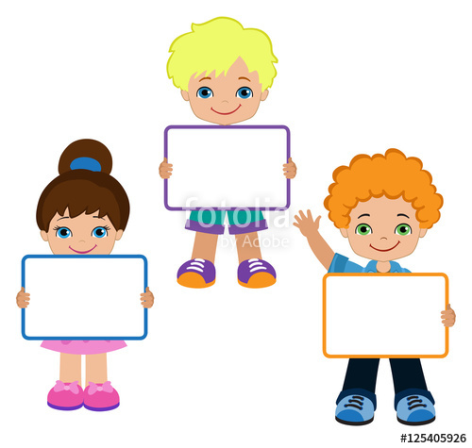 om
ôm
ơm
3
ViÕt
3
ViÕt
3
ViÕt
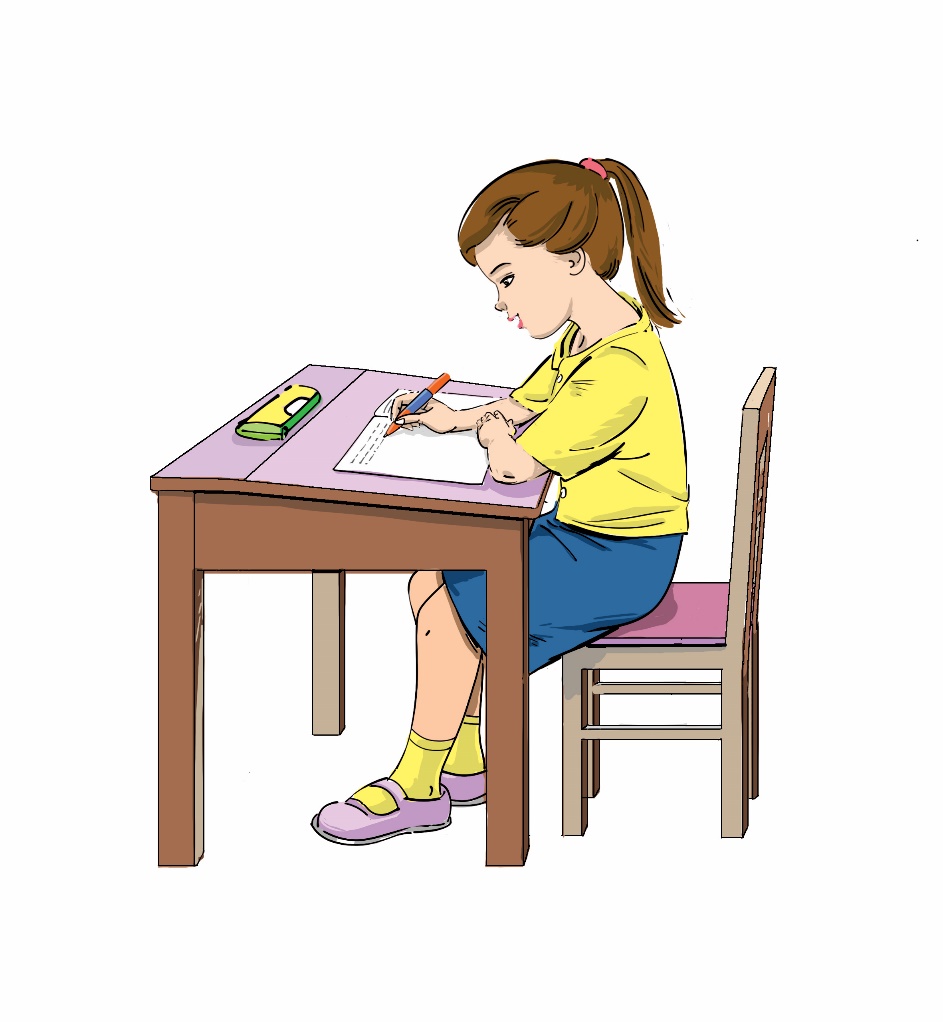 Bµi
om  oâm  ôm
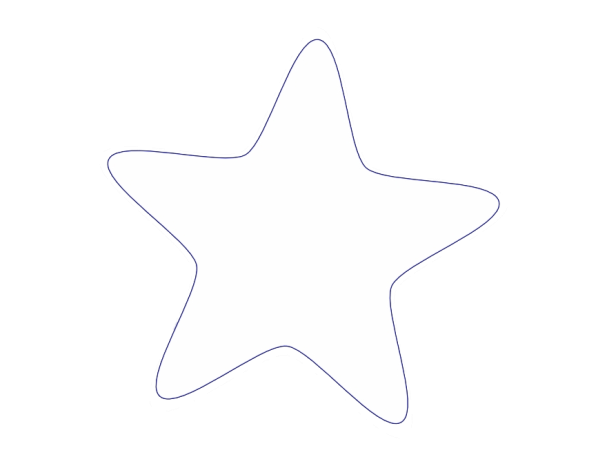 36
TIẾT 2
3
T« vµ viÕt
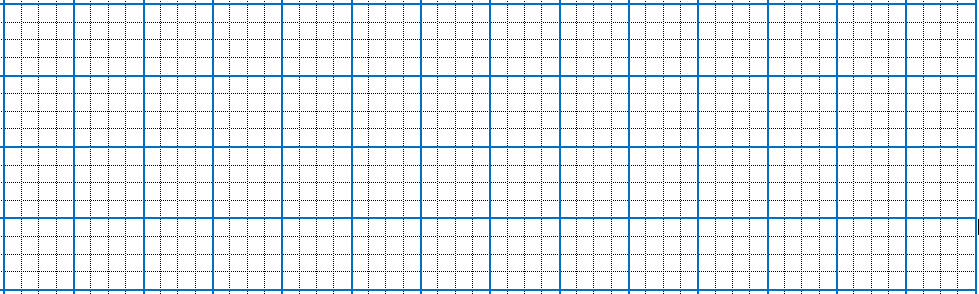 ôΨ
ơΨ
oΨ
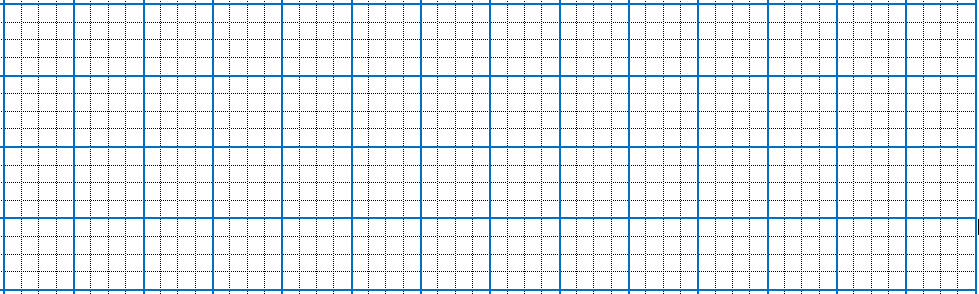 chó
cơΨ
đốΨ
Ǻɤʎ
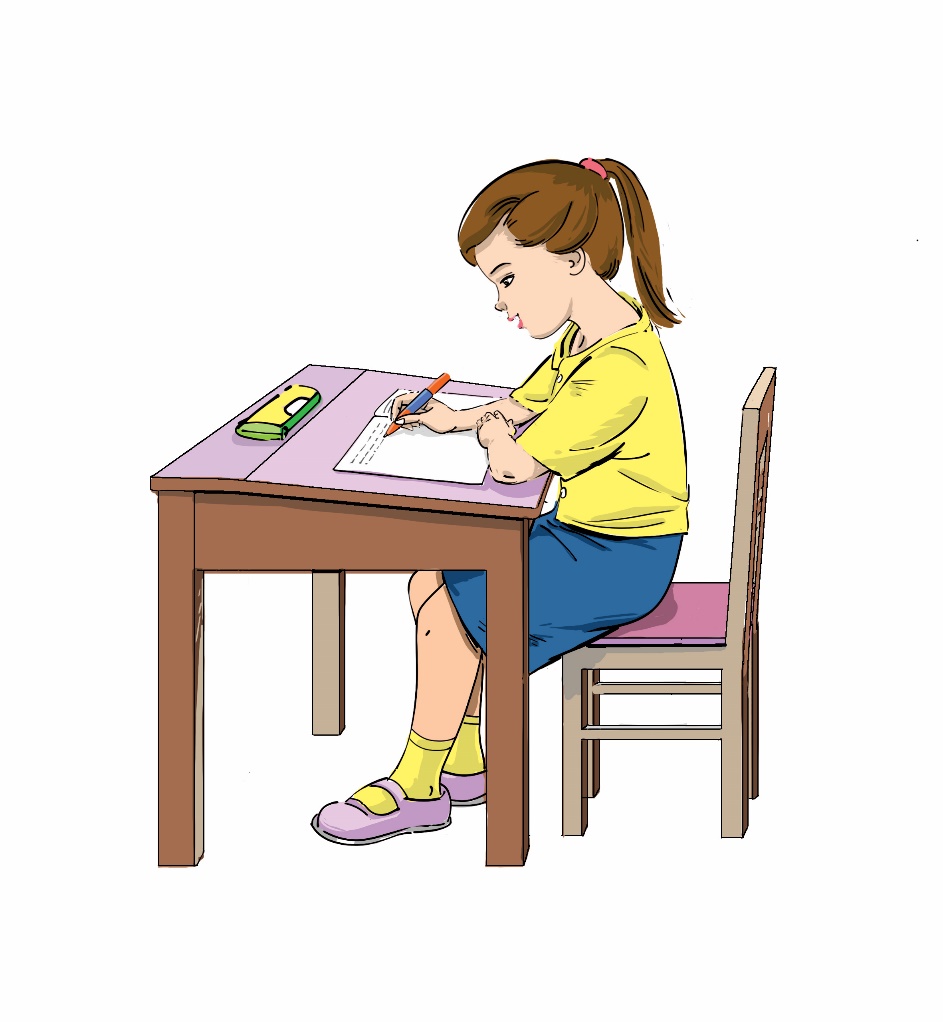 4
§äc
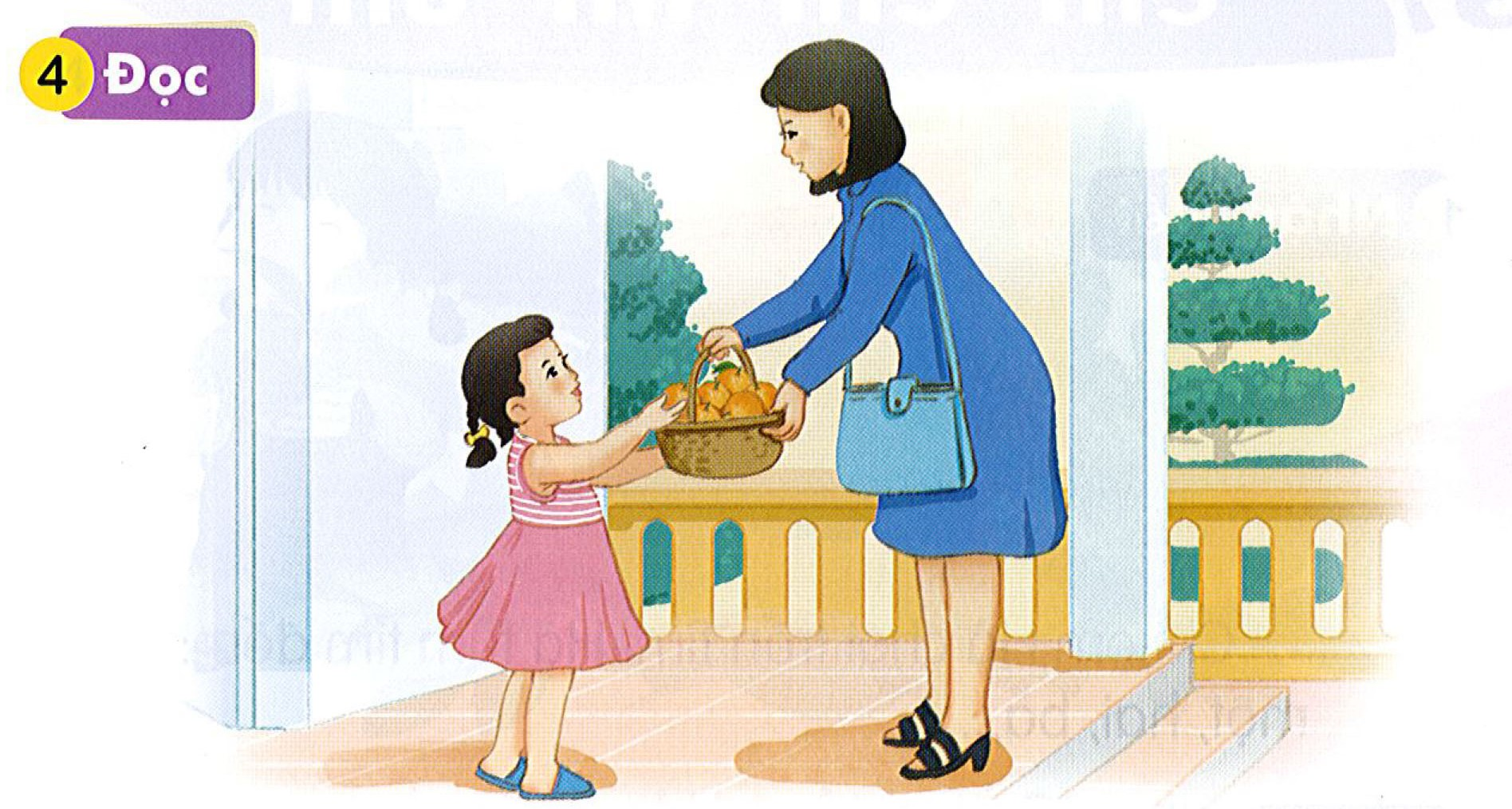 Hoâm qua, coâ Mô ôû xoùm Haï ñeán thaêm nhaø Haø. Coâ cho Haø gioû cam. Haø choïn quaû cam to phaàn boá. Meï khen vaø thôm leân maù Haø.
5
Nãi
Xin loãi
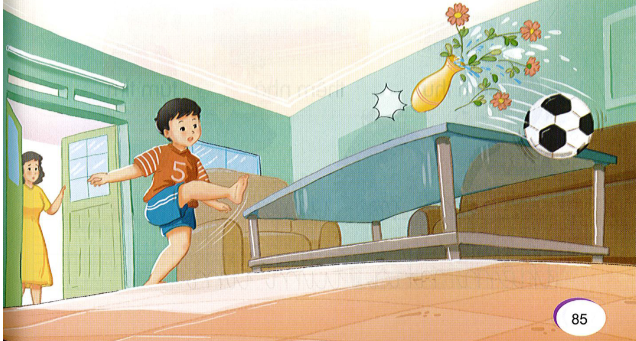 Đọc s¸ch nhÐ!
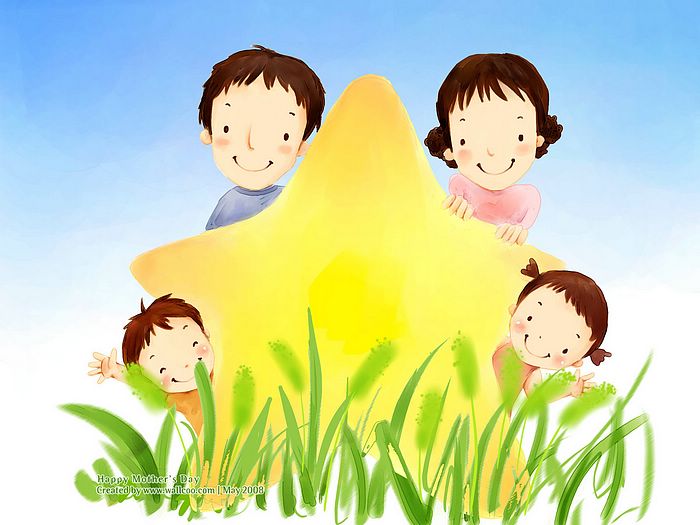 Chóc thÇy c«, c¸c con cïng 
gia đình m·i m·i 
h¹nh phóc !
Hãy đọc nào !
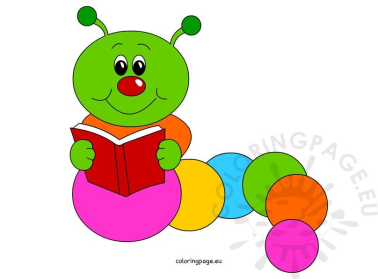 beán         pin
Beù ñi boä ôû gaàn beán ñoø.
Hãy đọc nào !
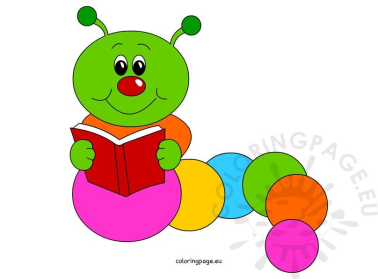 chia quaø         xöa kia
Queâ Luïa ôû thò xaõ.
Ghép đôi !
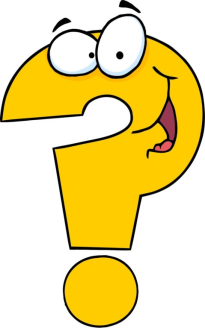 baøn
phuøn
möa
chaân
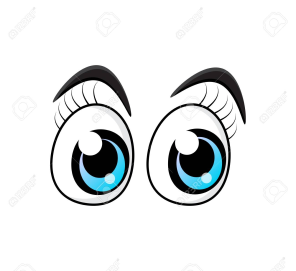 Haõy tìm 1 töø coù tieáng chöùa vaàn on.